МУНИЦИПАЛЬНОЕ БЮДЖЕТНОЕ ОБЩЕОБРАЗОВАТЕЛЬНОЕ УЧРЕЖДЕНИЕ «НОВОПЕСЧАНСКАЯ СОШ» БУРЛИНСКОГО РАЙОНА АЛТАЙСКОГО КРАЯ
ВАКАНСИИ ПЕДАГОГИЧЕСКИХ РАБОТНИКОВ ОБРАЗОВАТЕЛЬНЫХ ОРГАНИЗАЦИЙ
с.Новопесчаное - 2024
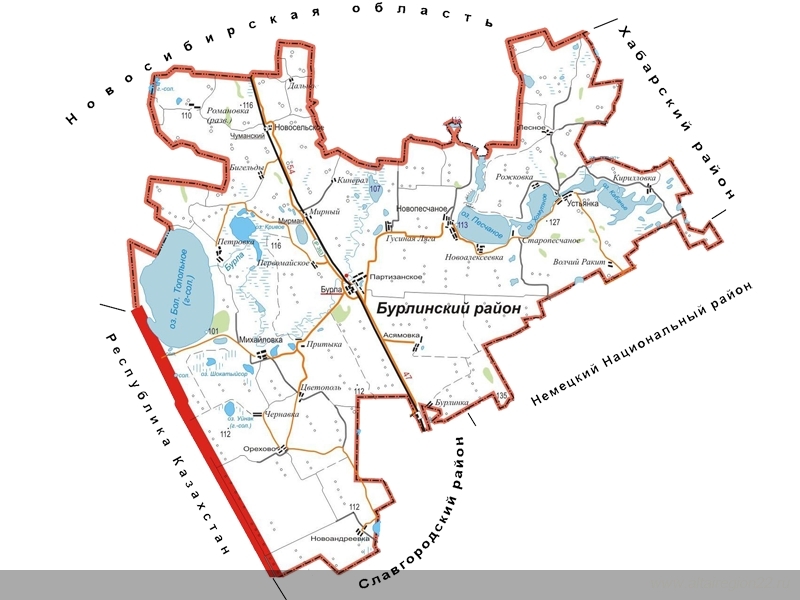 Бурлинский район – 
один из  районов 
Алтайского края.
Административный центр — 
село  Бурла ,   
расположенное в 500 км от Барнаула.
По территории района протекает  река Бурла, имеется озёро Песчаное.
По району проходит 
железнодорожная магистраль, 
имеются железнодорожная станция, район пересекает автострада федерального значения  
 «Бурла-Барнаул »
МУНИЦИПАЛЬНОЕ БЮДЖЕТНОЕ ОБЩЕОБРАЗОВАТЕЛЬНОЕ УЧРЕЖДЕНИЕ «НОВОПЕСЧАНСКАЯ СОШ» 
БУРЛИНСКОГО РАЙОНА АЛТАЙСКОГО КРАЯ
Меры социальной поддержки молодым специалистам:
ЕЖЕМЕСЯЧНАЯ НАДБАВКА К СТАВКЕ ЗАРАБОТНОЙ ПЛАТЫ:
1-й год - 30%
2-й год - 20%.
3-й год - 10%.
Есть возможность получения краевого единовременного пособия
(ВУЗ - 300 тыс. ССУЗ- 250 тыс. рублей)
МУНИЦИПАЛЬНАЯ ПРОГРАММА ПОДДЕРЖКИ МОЛОДЫХ СПЕЦИАЛИСТОВ «ПОДЪЁМНЫЕ»:
50000 рублей
Компенсация коммунальных услуг педагогическим работникам в сельской местности 2800 рублей
100% компенсация аренды жилья
Первоочередное включение в одну из действующих на момент трудоустройства программу по обеспечению жильем молодых специалистов
МУНИЦИПАЛЬНОЕ БЮДЖЕТНОЕ ОБЩЕОБРАЗОВАТЕЛЬНОЕ УЧРЕЖДЕНИЕ «НОВОПЕСЧАНСКАЯ СОШ» 
БУРЛИНСКОГО РАЙОНА АЛТАЙСКОГО КРАЯ
МУНИЦИПАЛЬНЫЕ КОНКУРСЫ ПРОФЕССИОНАЛЬНОГО МАСТЕРСТВА:

«Учитель года Алтая» номинация «Педагогический дебют» 

«Молодой педагог + наставник»

«Самый классный классный»
МУНИЦИПАЛЬНОЕ БЮДЖЕТНОЕ ОБЩЕОБРАЗОВАТЕЛЬНОЕ УЧРЕЖДЕНИЕ «НОВОПЕСЧАНСКАЯ СОШ» 
БУРЛИНСКОГО РАЙОНА АЛТАЙСКОГО КРАЯ
Село Новопесчаное  расположено в 18 км от райцентра на берегу озера Песчаное
В селе имеются:
- фельдшерско-акушерский пункт, 
- сельская библиотека
Дом культуры
- детский сад
Магазины
отделение Сбербанка 
- Здании администрации сельского совета 
Отделение Почты России
В селе функционирует КФХ « Кулинич А.В.»
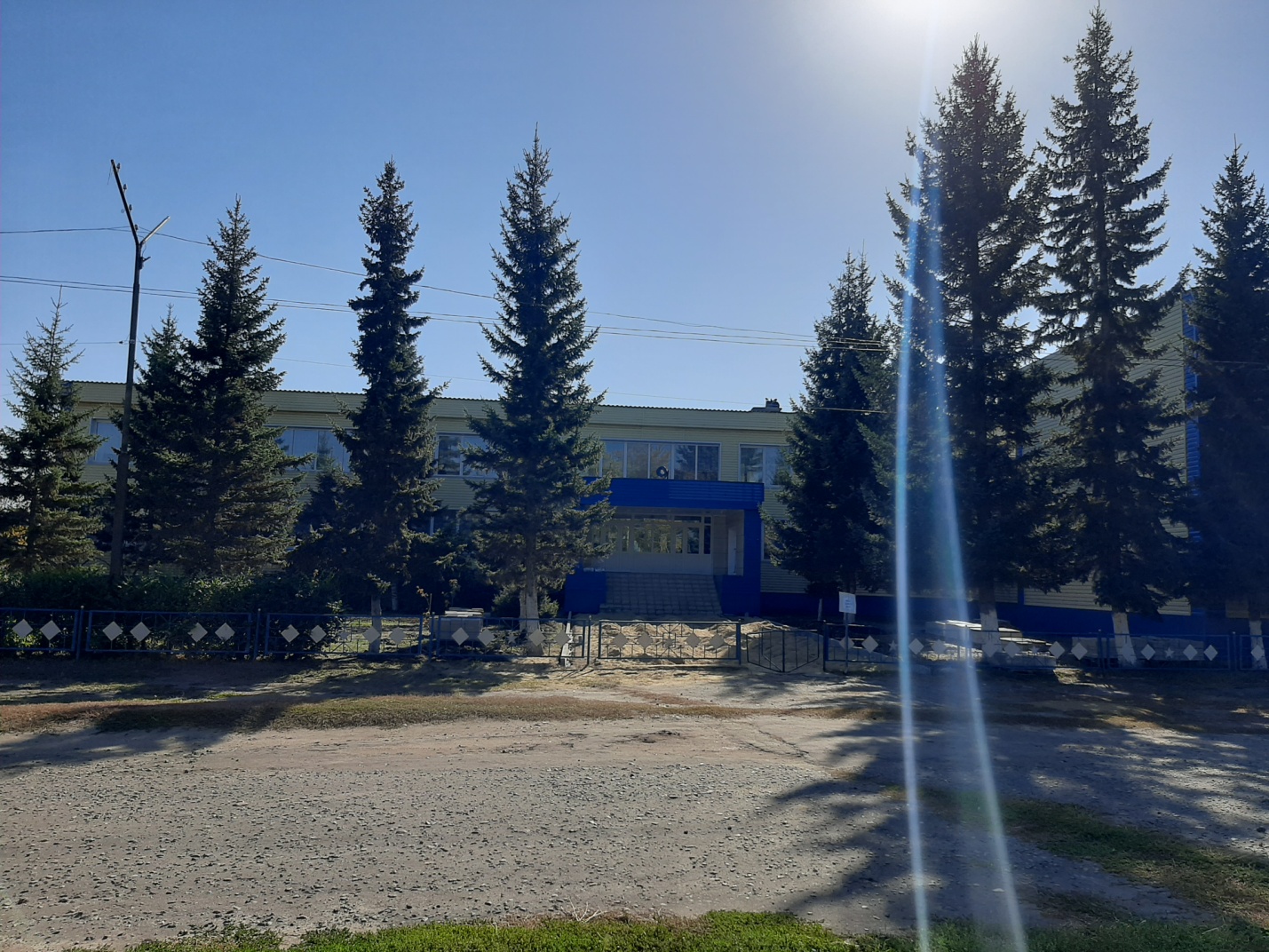 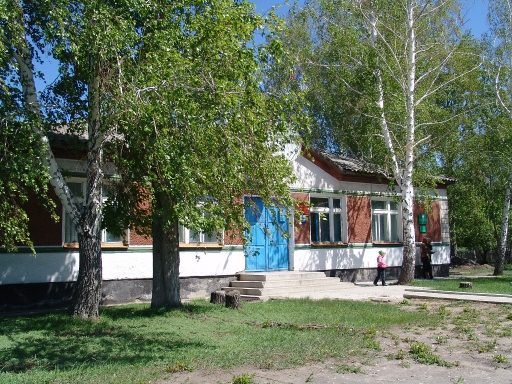 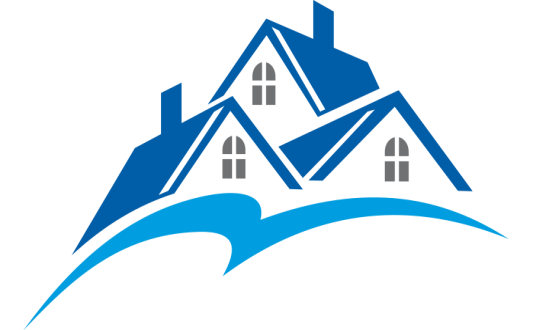 Школа
Отделение СБЕРБанка
МУНИЦИПАЛЬНОЕ БЮДЖЕТНОЕ ОБЩЕОБРАЗОВАТЕЛЬНОЕ УЧРЕЖДЕНИЕ «НОВОПЕСЧАНСКАЯ СОШ» 
БУРЛИНСКОГО РАЙОНА АЛТАЙСКОГО КРАЯ
МБОУ «Новопесчанская СОШ»
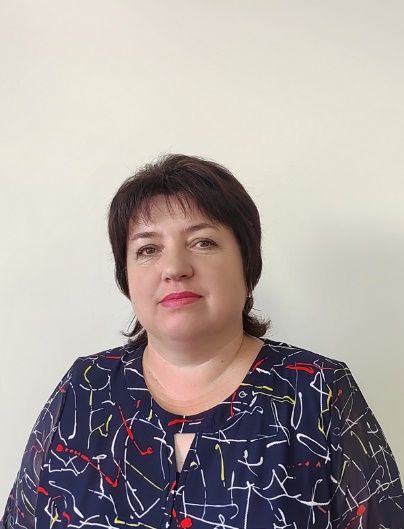 ДИРЕКТОР: 
Алексеева Ирина Михайловна
О ШКОЛЕ
КОНТАКТЫ:
8(385-72) 26-3-38

brl_nsoh@mail.ru
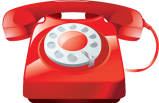 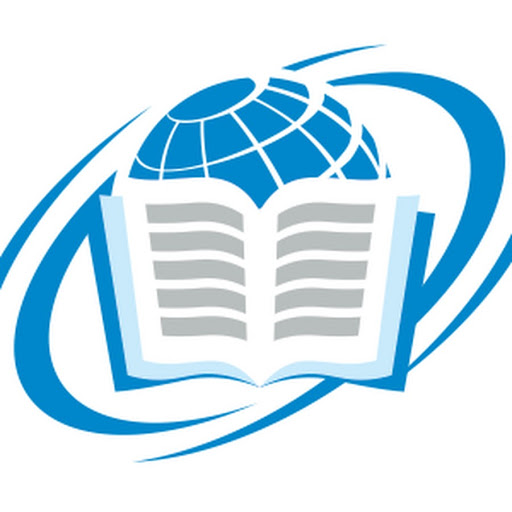 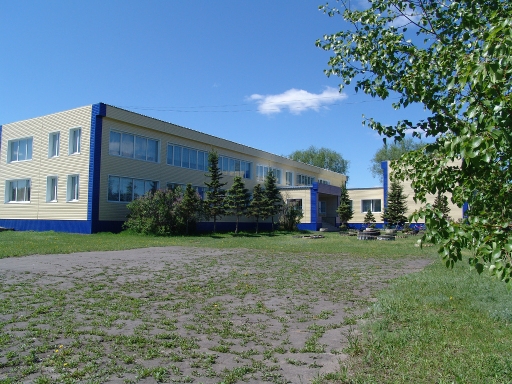 В 2023-2024 учебном году  
82 учащихся 

11 учителей  

Средняя наполняемость классов -8 человек
МУНИЦИПАЛЬНОЕ БЮДЖЕТНОЕ ОБЩЕОБРАЗОВАТЕЛЬНОЕ УЧРЕЖДЕНИЕ «НОВОПЕСЧАНСКАЯ СОШ» 
БУРЛИНСКОГО РАЙОНА АЛТАЙСКОГО КРАЯ
ВАКАНСИИ
МБОУ «Новопесчанская СОШ»
Директор школы
УЧИТЕЛЬ РУССКОГО ЯЗЫКА И ЛИТЕРАТУРЫ
Основная нагрузка - 18 часов в неделю 
Дополнительная нагрузка :
 классное руководство;
внеурочная деятельность;
- заместитель директора по воспитательной работе
Заработная плата –  от 25 тыс. руб.
ДИРЕКТОР ШКОЛЫ
полный рабочий день – 7ч15 мин для жен., 8 ч для мужчин;
Дополнительная нагрузка:
1 час в неделю педагогической нагрузки.
УЧИТЕЛЬ 
Русского языка и литературы
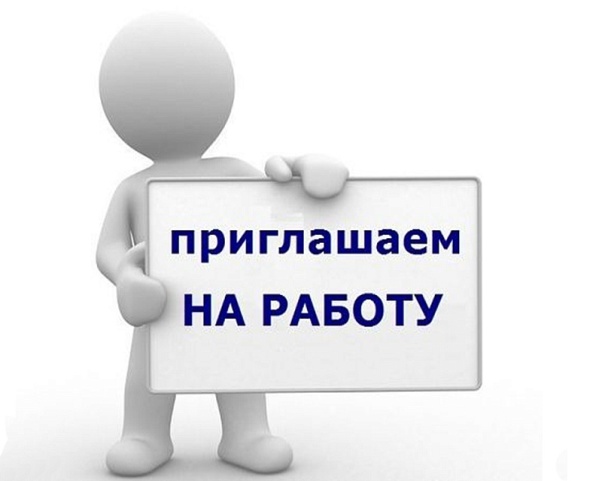 МУНИЦИПАЛЬНОЕ БЮДЖЕТНОЕ ОБЩЕОБРАЗОВАТЕЛЬНОЕ УЧРЕЖДЕНИЕ «НОВОПЕСЧАНСКАЯ СОШ» 
БУРЛИНСКОГО РАЙОНА АЛТАЙСКОГО КРАЯ
СПАСИБО ЗА ВНИМАНИЕ!